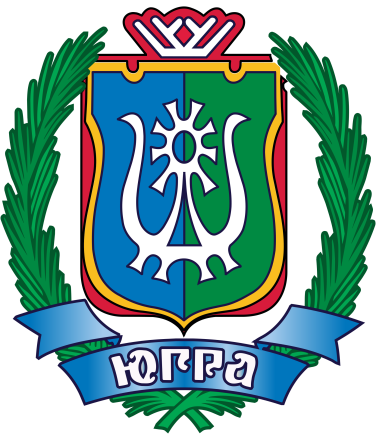 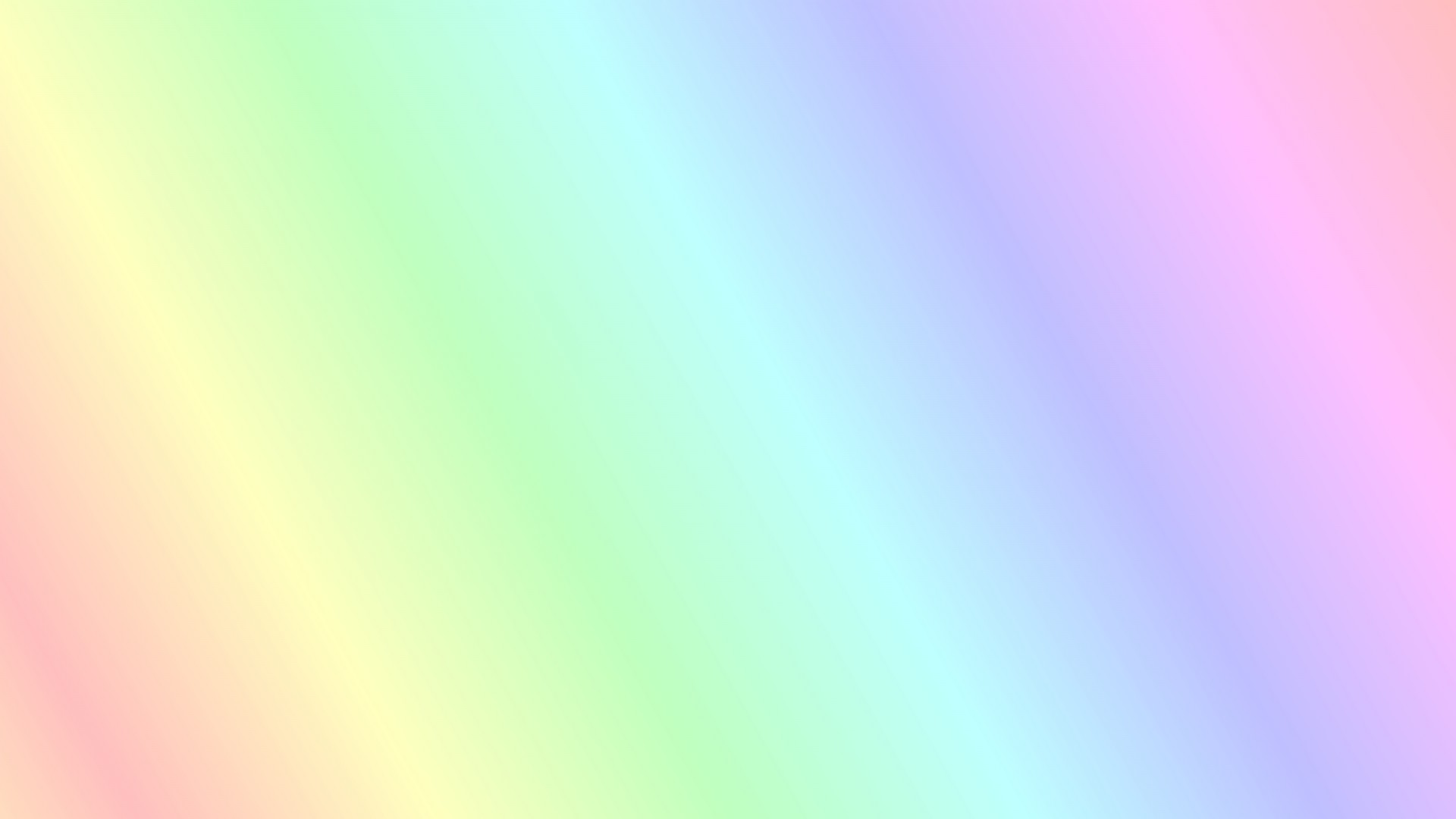 Бюджетное учреждение
Ханты-Мансийского автономного
округа – Югры
«Реабилитационный центр для детей и подростков с  ограниченными  возможностями
«Лучик»
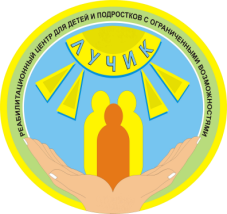 Стажировочная площадка
Внедрение технологии анимало и гарденотерапии
в реабилитации и абилитации детей, имеющих особенности развития
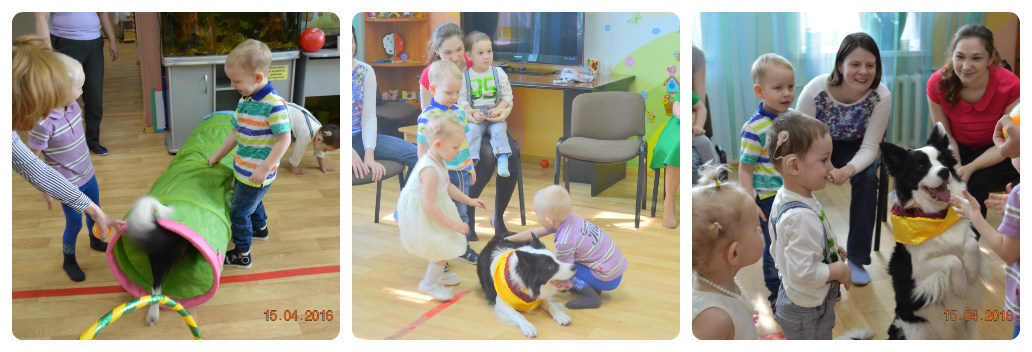 Яковлева Ксения Юрьевна, заместитель директора
Стажировочная площадка 
«Внедрение технологии анимало и гарденотерапии в реабилитации и абилитации детей, имеющих особенности развития
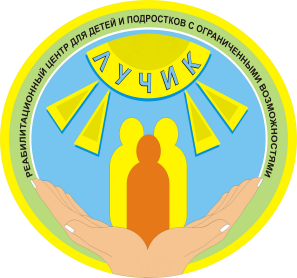 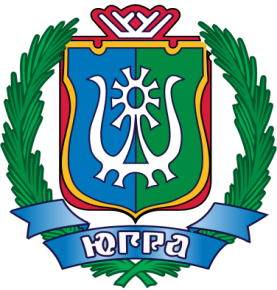 Конкурсный отбор учреждений, подведомственных Депсоцразвития Югры, для создания опорных реабилитационных центров, обеспечивающих работу с детьми, имеющими особенности развития 
(приказ Депсоцразвития Югры от 26.05.2016 года №344-р)
Протокол от 24.06.2016
Решение: присвоить статусы «Опорный реабилитационный центр, обеспечивающий работу с детьми, имеющими особенности развития»
Стажировочная площадка 
«Внедрение технологии анимало и гарденотерапии в реабилитации и абилитации детей, имеющих особенности развития
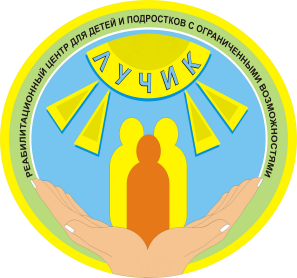 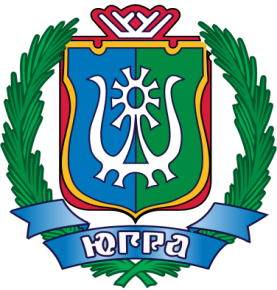 Программа реабилитации и абилитации детей-инвалидов через общение с животными и взаимодействие с растительным миром «Лучший друг»
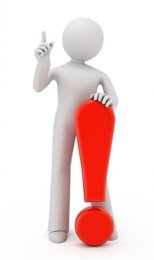 Стажировочная площадка 
«Внедрение технологии анимало и гарденотерапии в реабилитации и абилитации детей, имеющих особенности развития
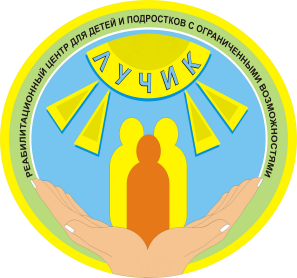 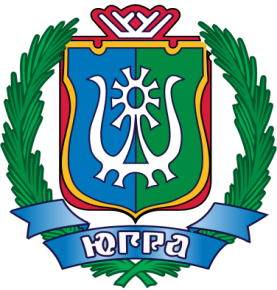 Реализация программы «Лучший друг»
в соответствии с заключенными соглашениями
Региональная общественная спортивная организация «Федерация ездового спорта Ханты-Мансийского автономного округа – Югры»;
 автономное учреждение Ханты-Мансийского автономного округа – Югры «Конноспортивный клуб «Мустанг»;
муниципальное учреждением дополнительного образования детей «Станция юного натуралиста»;
бюджетное учреждение Ханты-Мансийского автономного округа – Югры «Музей Природы и Человека»;
государственное учреждение
«Природный парк «Самаровский Чугас».
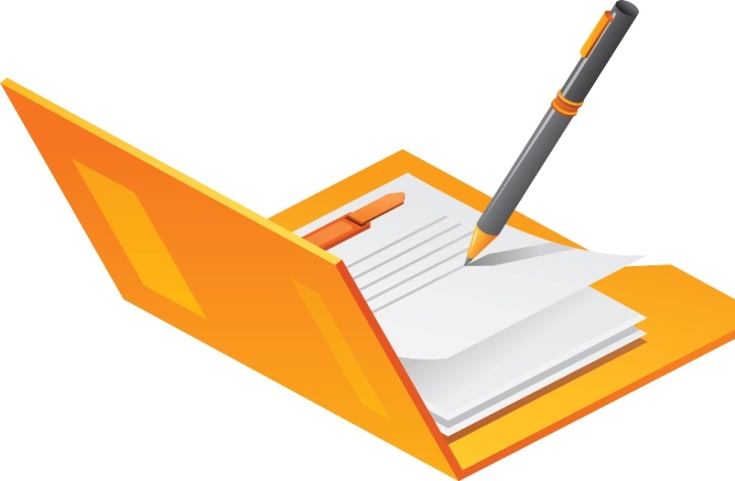 Стажировочная площадка 
«Внедрение технологии анимало и гарденотерапии в реабилитации и абилитации детей, имеющих особенности развития
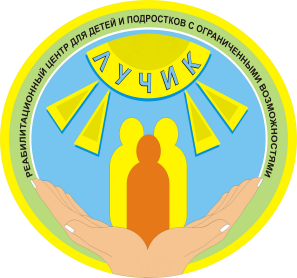 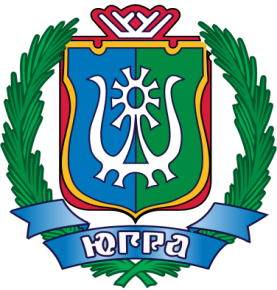 НАПРАВЛЕНИЯ ГАРДЕНОТЕРАПИИ
и профессиональный инструментарий
Стажировочная площадка 
«Внедрение технологии анимало и гарденотерапии в реабилитации и абилитации детей, имеющих особенности развития
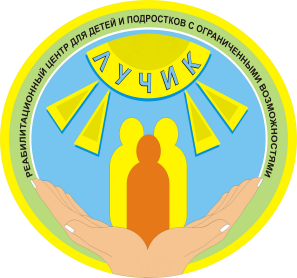 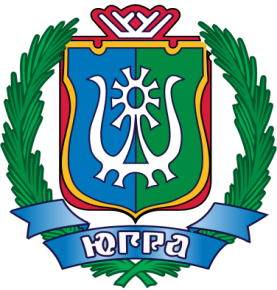 АНИМАЛОТЕРАПИЯ
и профессиональный инструментарий
Стажировочная площадка 
«Внедрение технологии анимало и гарденотерапии в реабилитации и абилитации детей, имеющих особенности развития
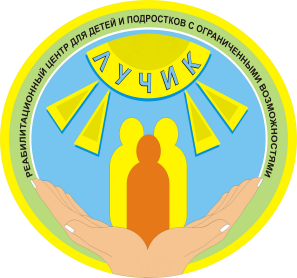 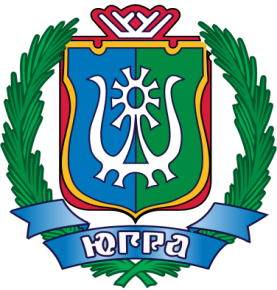 ФОРМЫ РАБОТЫ:
коррекционно-развивающие занятия (индивидуальные, подгрупповые, групповые);
экскурсии, прогулки, опытно-исследовательская работа;
работа с родителями.
Стажировочная площадка 
«Внедрение технологии анимало и гарденотерапии в реабилитации и абилитации детей, имеющих особенности развития
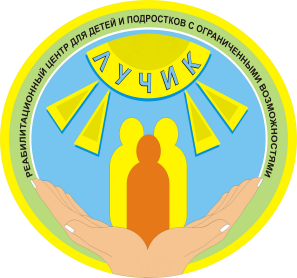 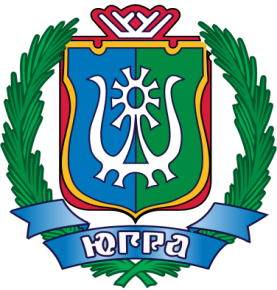 Спасибо за внимание!